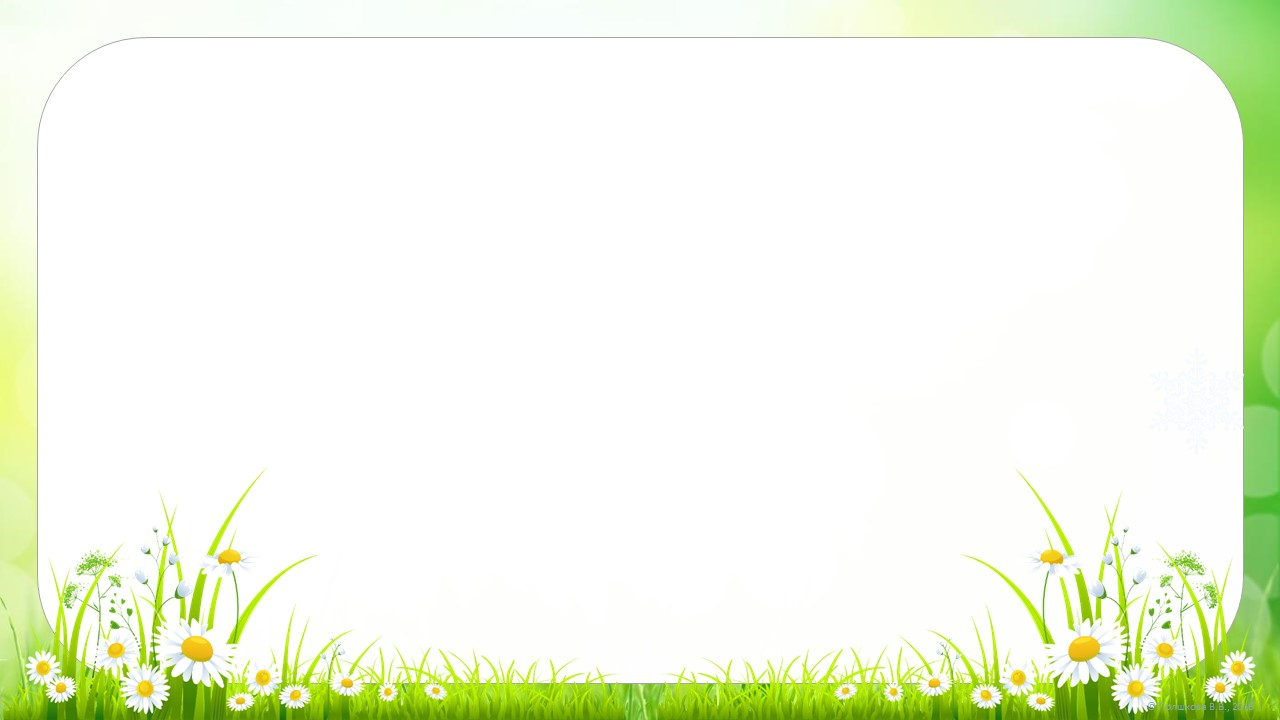 МКДОУ «Детский сад №3 п. Теплое»
Фрукты и овощиЛепка
Подготовил воспитатель
средней группы № 1
Зайцева Г.А.
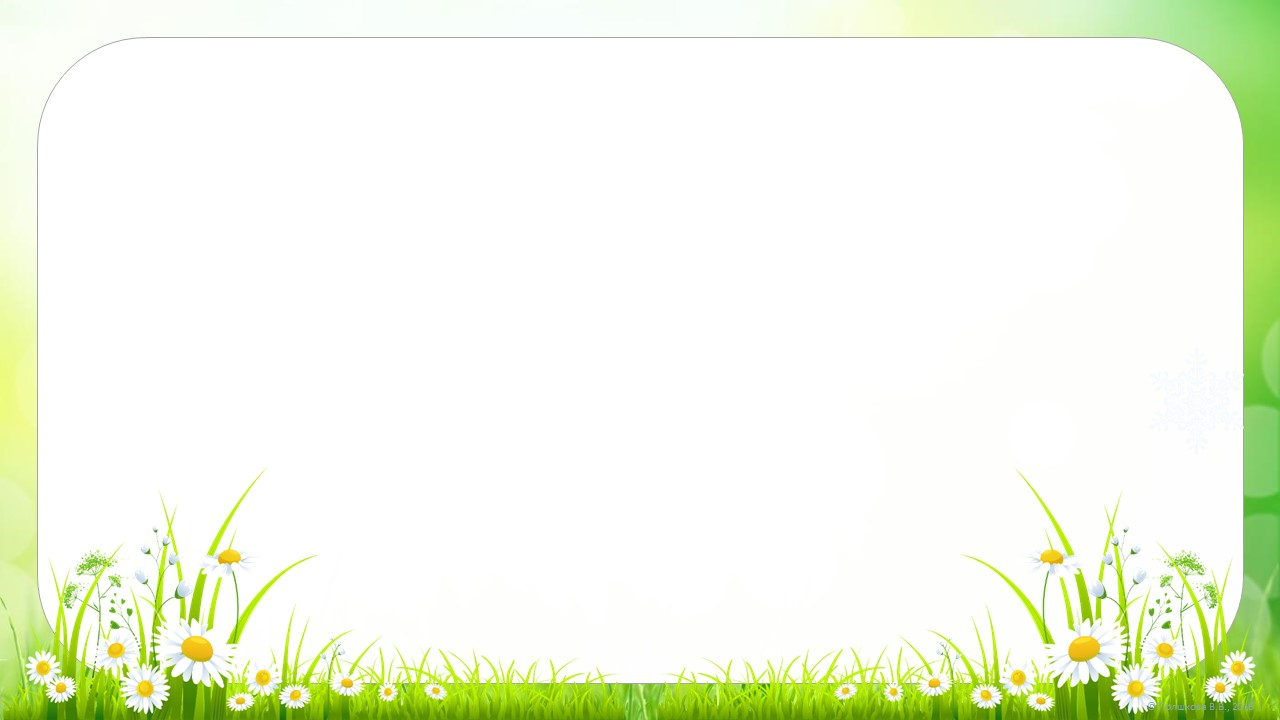 Цель: Учить лепить овощи и фрукты
Задачи:
Образовательные:
Закреплять умение передавать форму овощей и фруктов, используя разнообразные приемы лепки.
Закреплять приемы лепки сплющивание, скатывание, вытягивание, вдавливание.
Развивающие:
Развивать мелкую моторику рук, глазомер
Развивать воображение
Воспитательные:
Воспитать у детей потребность правильно питаться, воспитывать чувство сопереживания, желание прийти на помощь.
Воспитывать аккуратность в работе
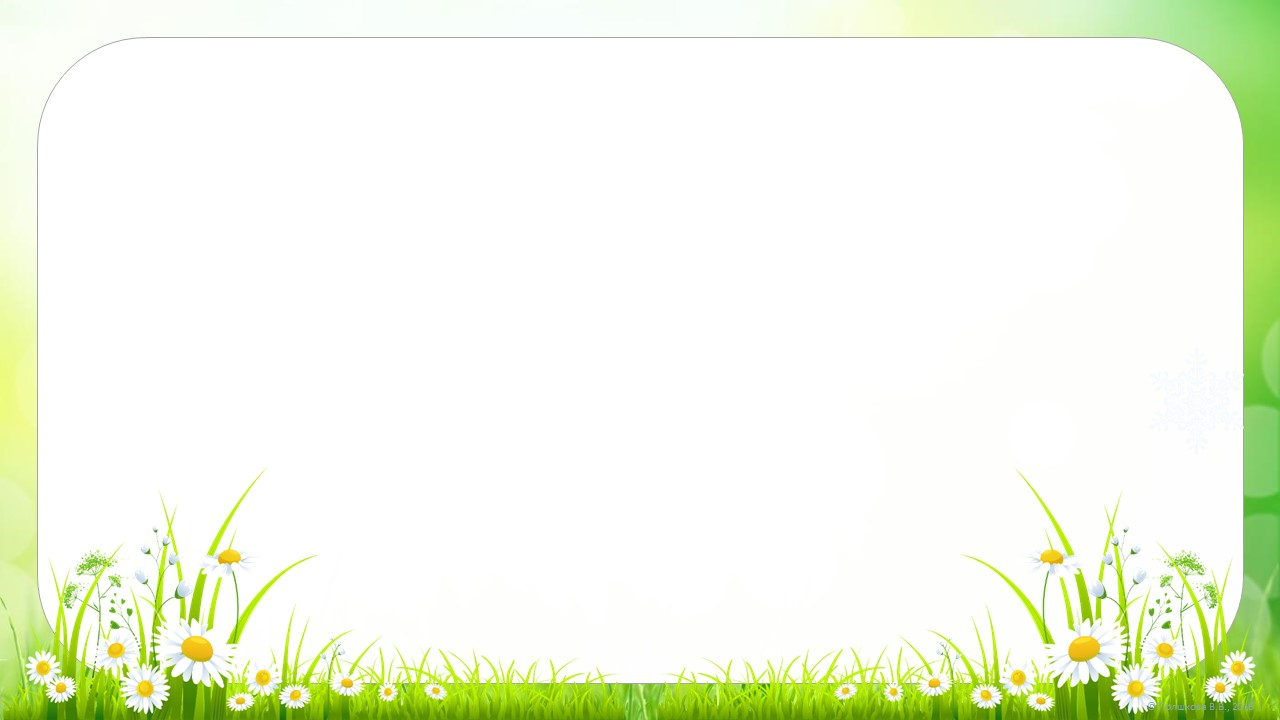 Материал: пластилин средней твердости: желтый, коричневый, зеленый, красный, оранжевый ,стека, влажная салфетка, подложка для лепки.
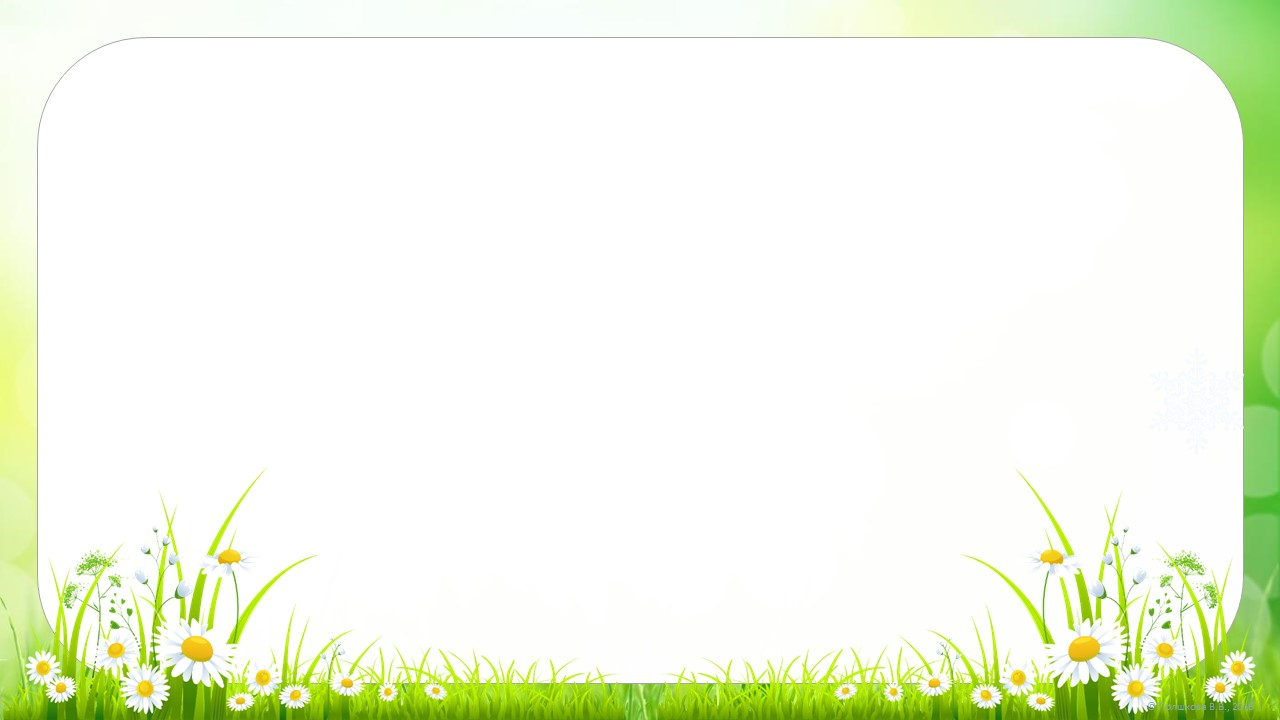 Ешьте овощи и фрукты-Это лучшие продукты.Вас спасут от всех болезней.Нет вкусней их и полезней.
Подружитесь с овощами,И с салатами и щами.Витаминов в них не счесть.Значит, нужно это есть!
Чтобы быть здоровым, умным, сильным, человек должен получать витамины с пищей. Если ребёнок получает этих витаминов мало, то он начинает часто болеть, теряет аппетит и плохо растёт. Какие витамины нужны узнаем из загадок:
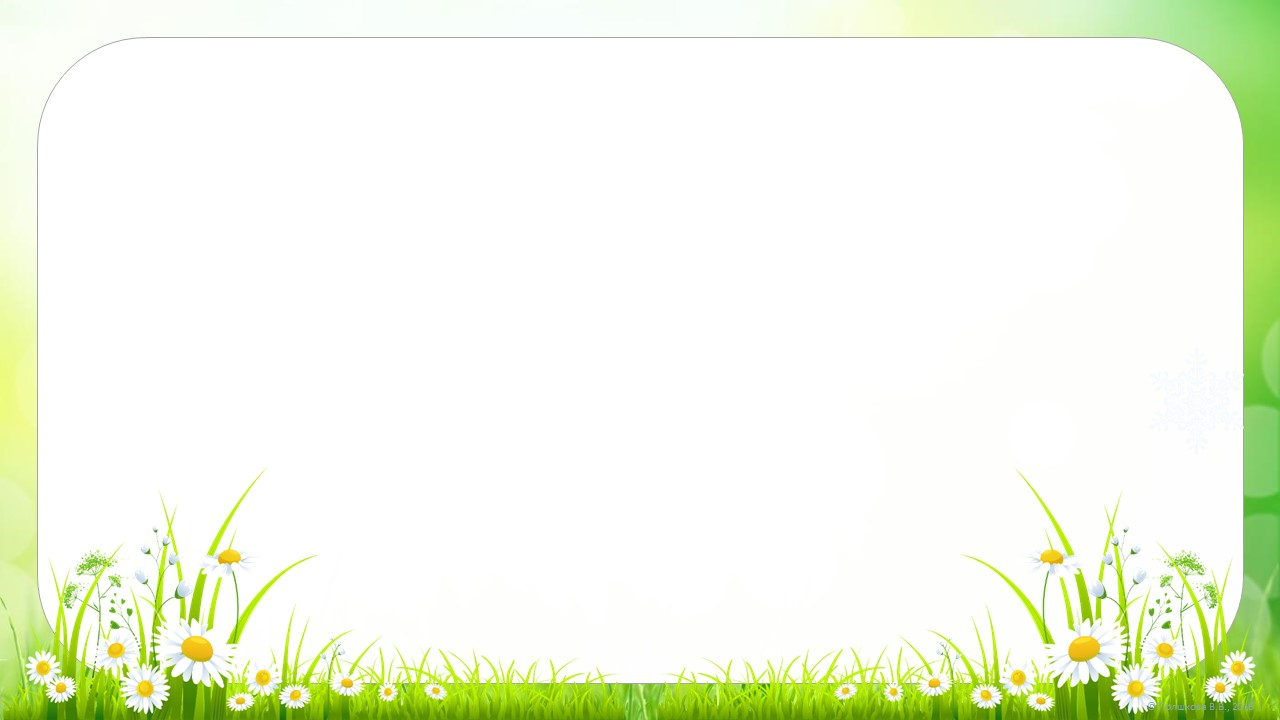 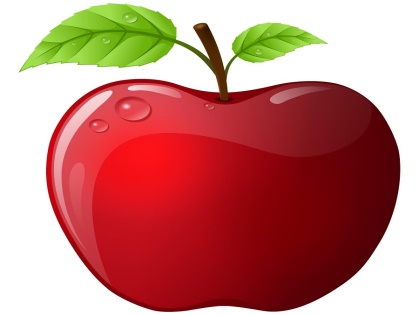 Само с кулачок, красный бочок,
Потрогаешь гладко, а откусишь сладко (яблоко).

Красна девица
Сидит в темнице,
А коса на улице? (морковь)


На пальме рос
Желтый, рогатый нос
Обезьяны Лимпопо
Только кушают его (Банан)

Сто одежек и все без застежек (Капуста)
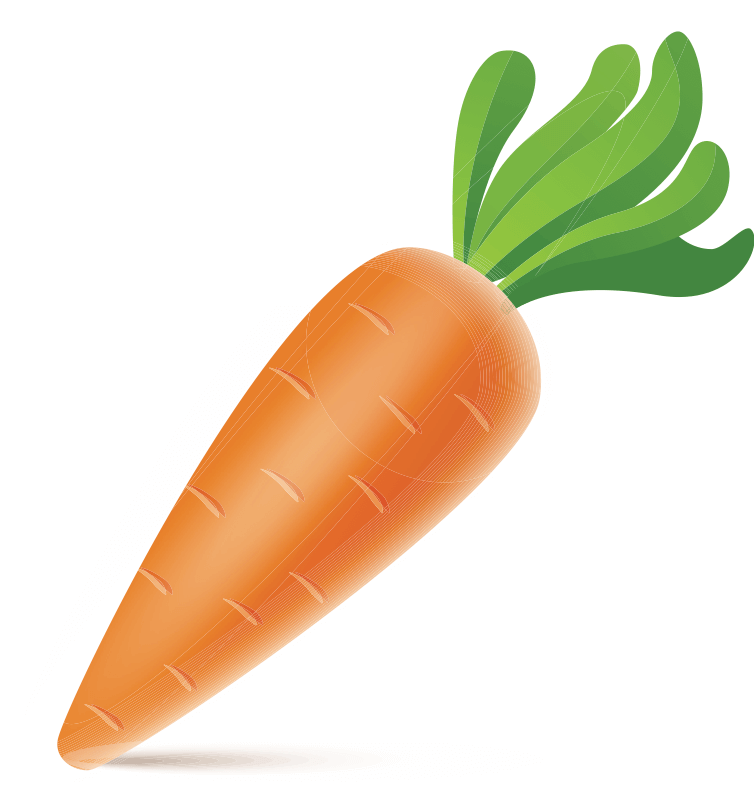 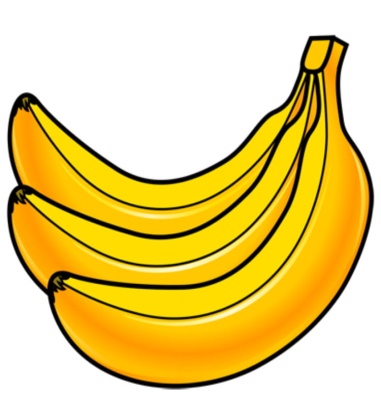 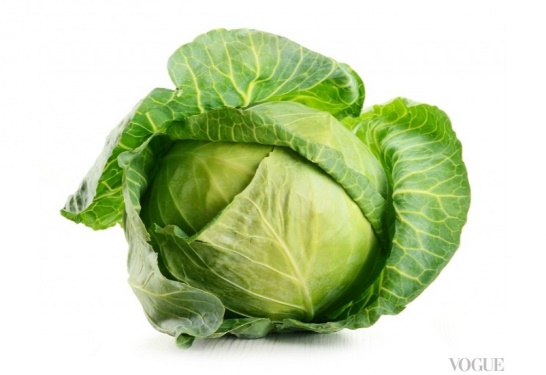 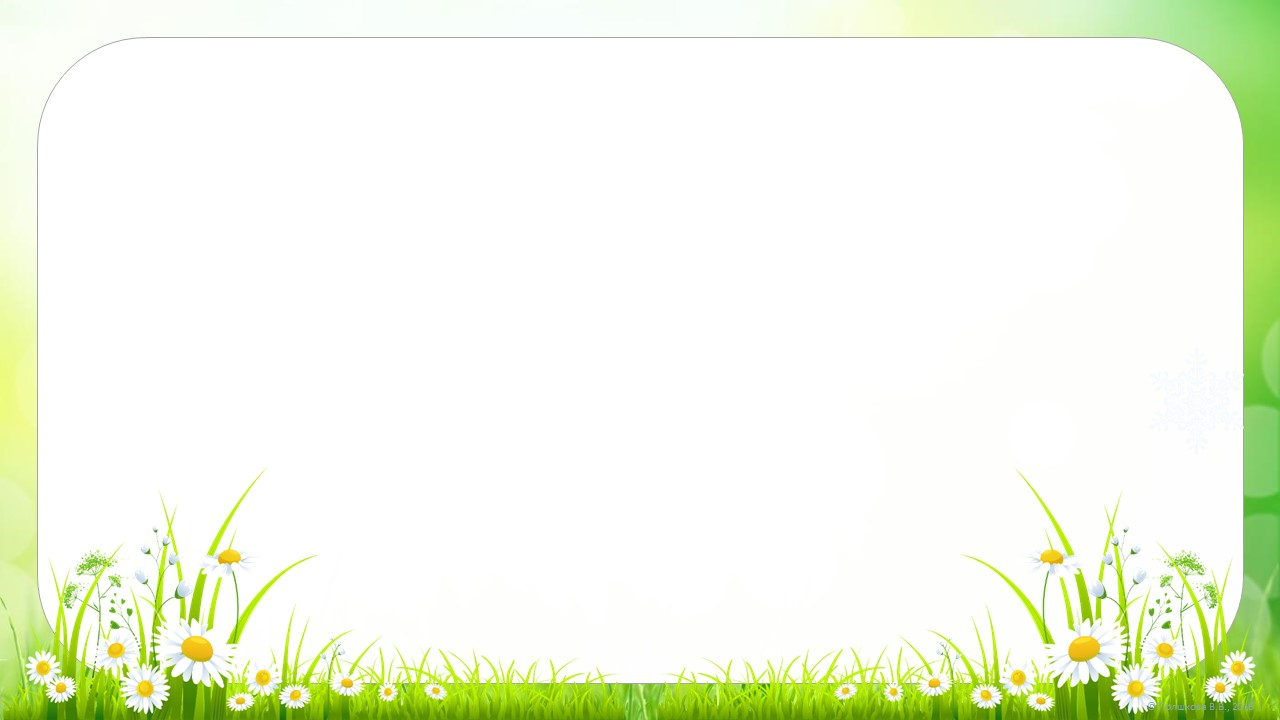 Теперь мы сделаем такие овощи и фрукты.
Из кусочка оранжевого пластилина слепить вытянутую каплю. Это морковка .
Сделать несколько лепешечек на основе вытянутых капель из зеленого пластилина. Это листья морковки. Стекой сделать на толстом конце оранжевой капли небольшое отверстие. 
Соединить острые края лепешечек и немного прокатать подушечками пальцев. Вставить в отверстие наверху морковки и несильно обжать подушечкми пальцев. Стекой сделать короткие горизонтальные полоски на морковке.
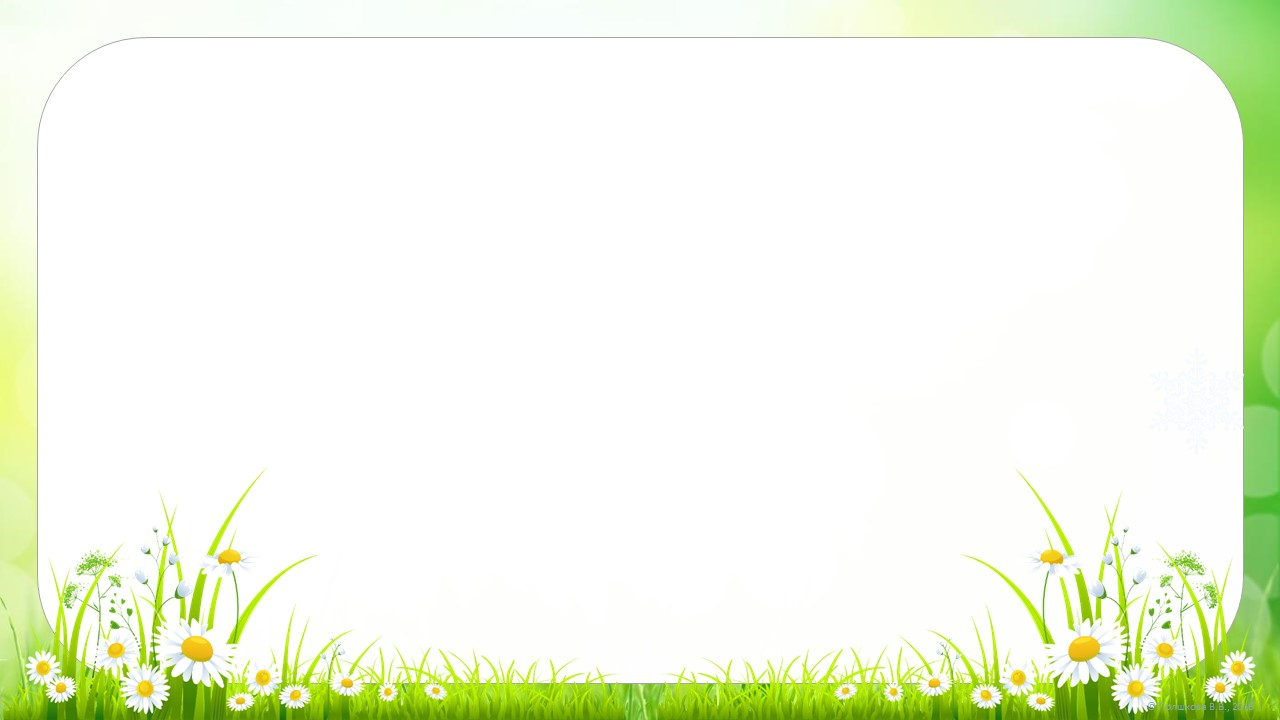 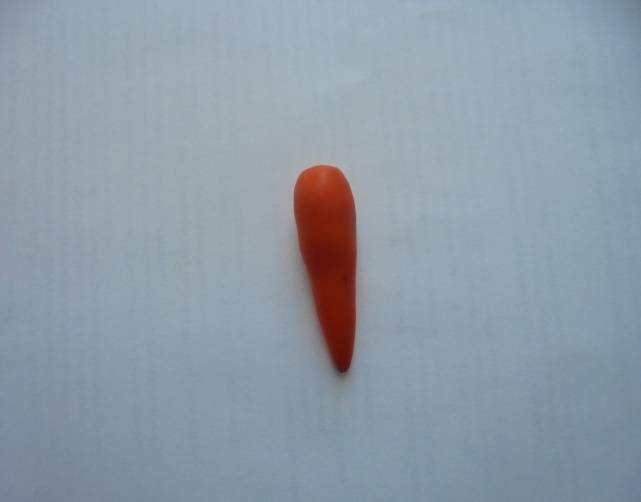 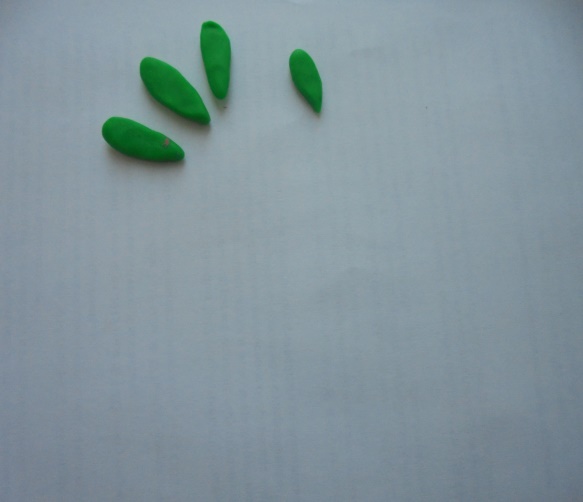 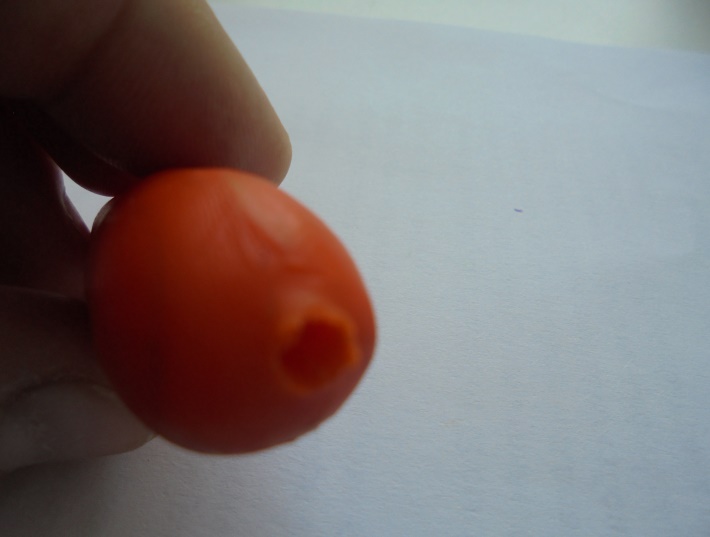 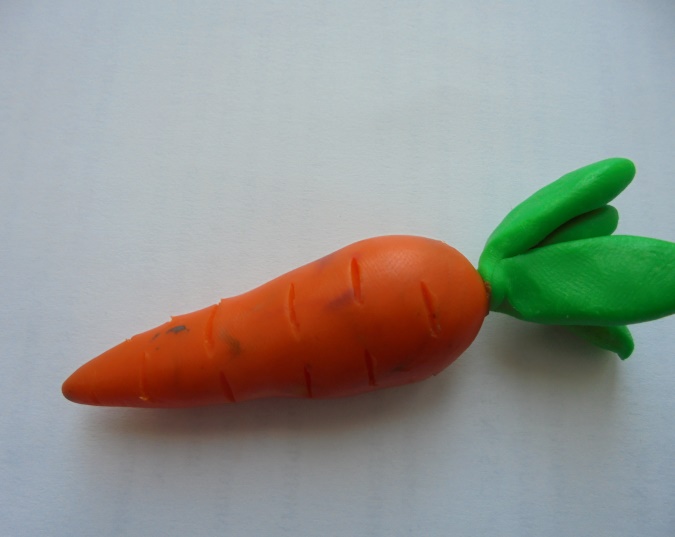 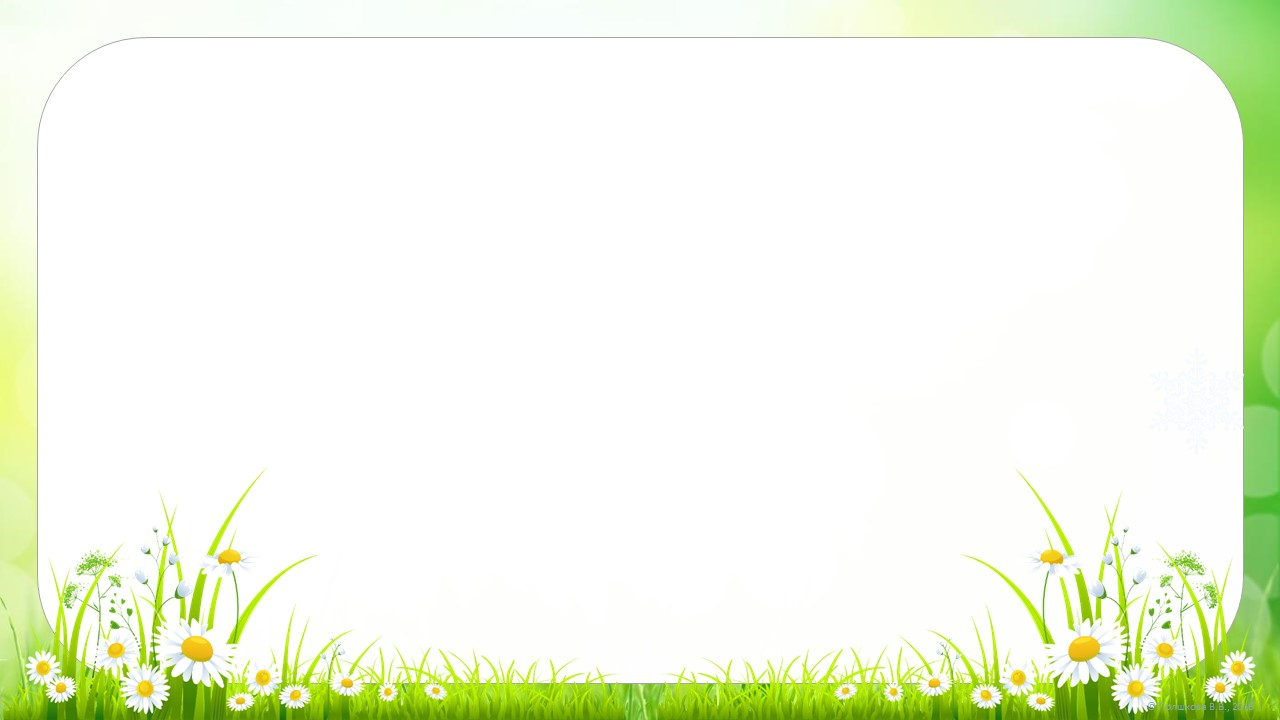 Скатать большой шарик из красного пластилина.
  Из коричневого пластилина слепить колбаску и маленькую лепешечку произвольного размера
   Из зеленого пластилина слепить листик –лепешечку на основе капли.
  Взять шарик из красного пластилина двумя пальцами и несильно надавить ими на заготовку .Пусть одна вмятина будет верхом, а вторая-низом яблока.
  В середине вмятины сделать небольшое отверстие зубочисткой и вставьте в него коней коричневой колбаски.
  На втором конце колбаски закрепить зеленый листик.
  В середине нижней вмятинки закрепить маленькую коричневую лепешку.
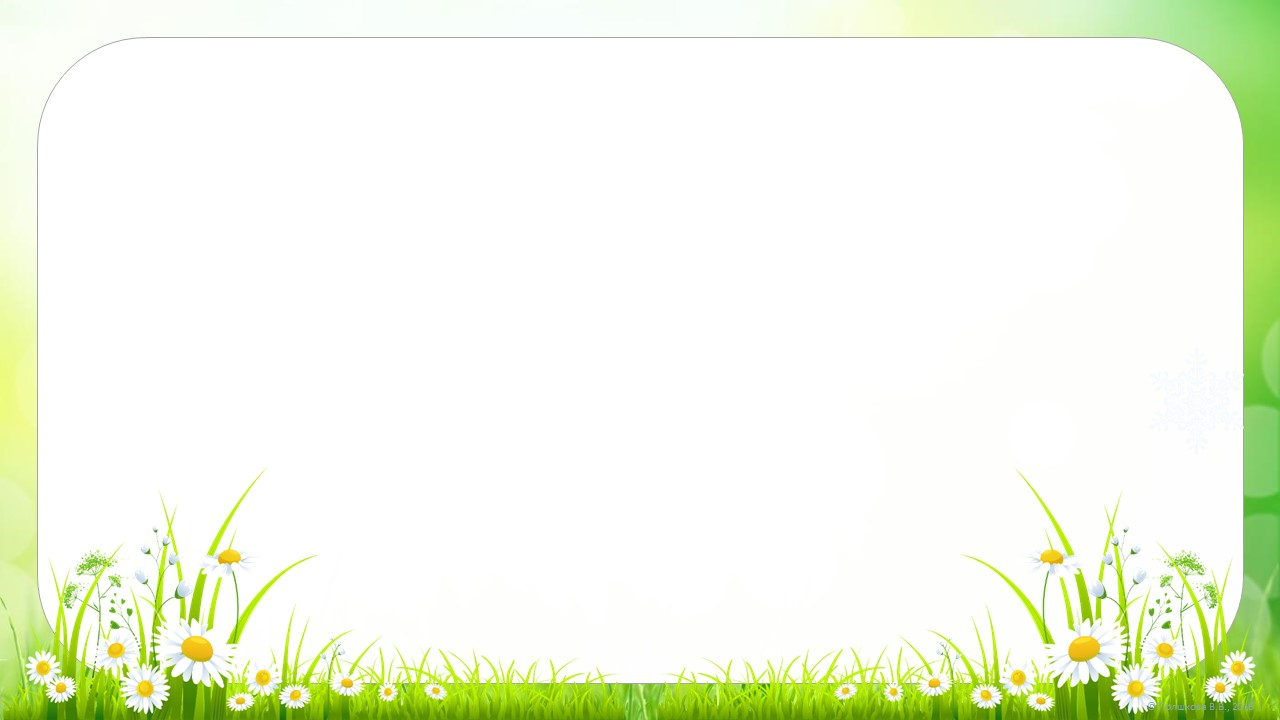 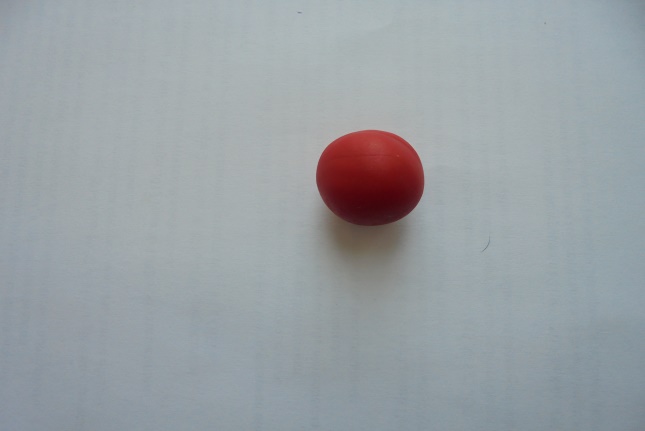 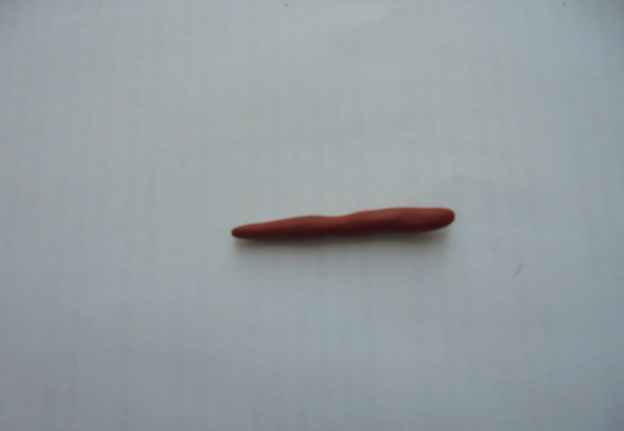 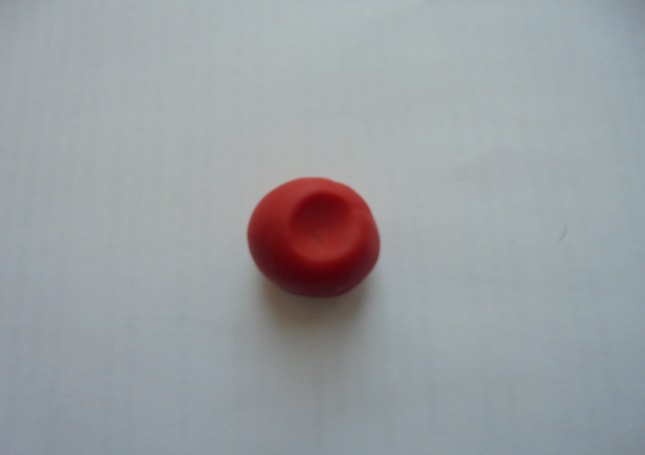 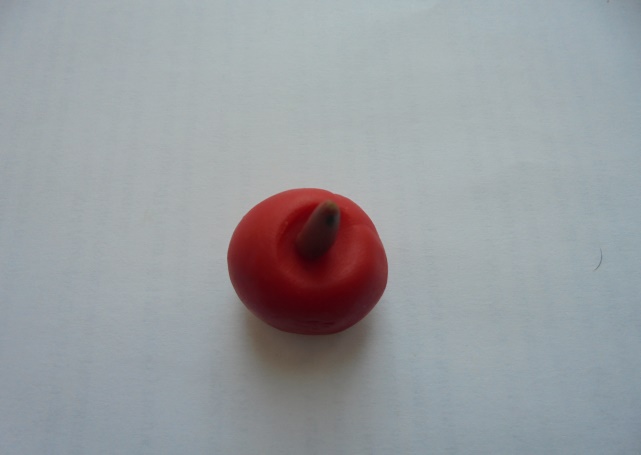 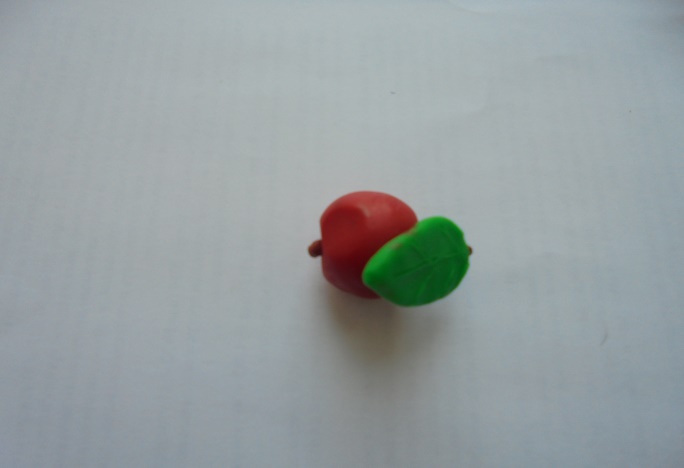 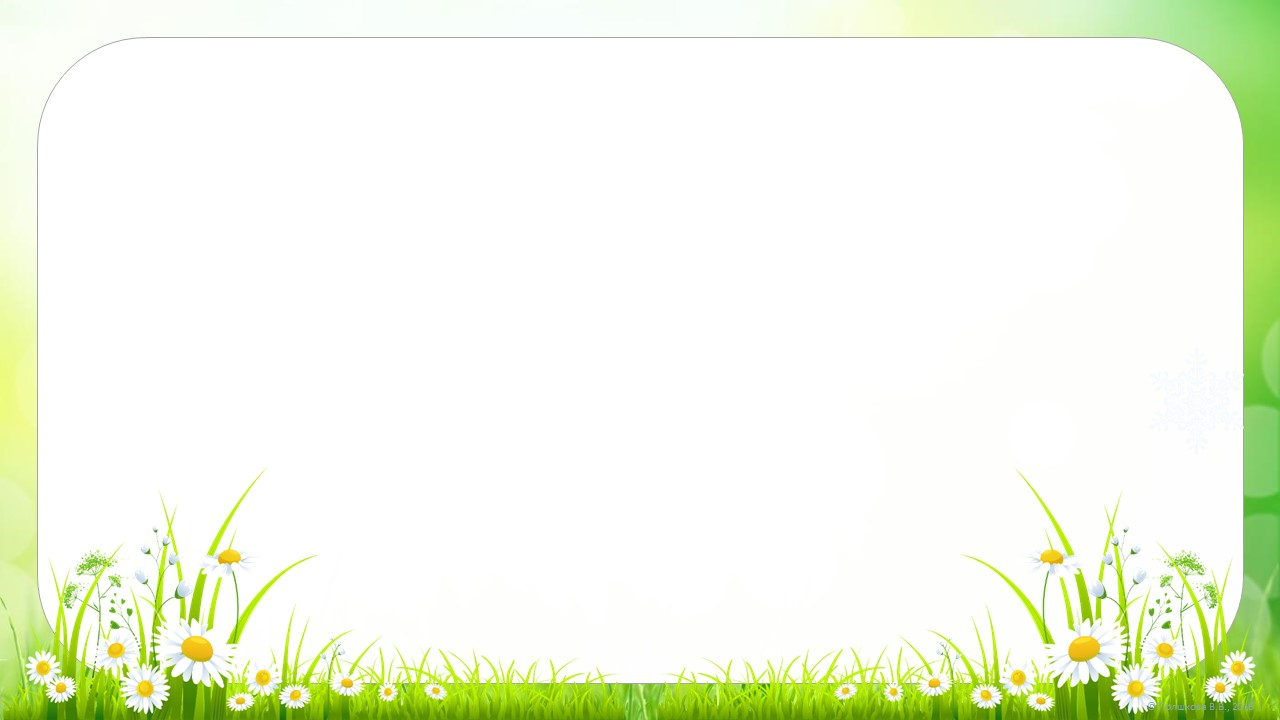 Для лепки капусты нам необходим шарик. Это основа нашего кочана.
  Листья капусты делаем из капель расплющенной формы. Их должно быть 6.
  Листики кочана прикрепляем к основе. Каждый слой листиков раскрывайте в стороны от центра, тогда кочан получится пышным.
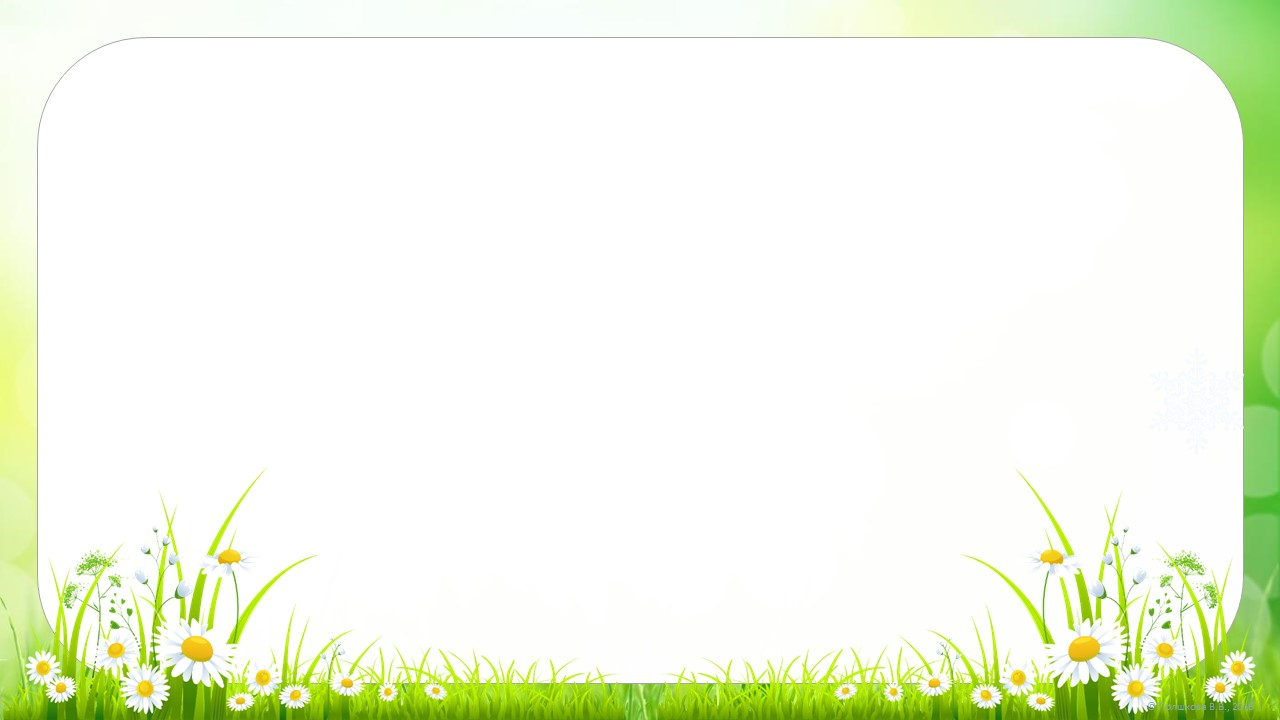 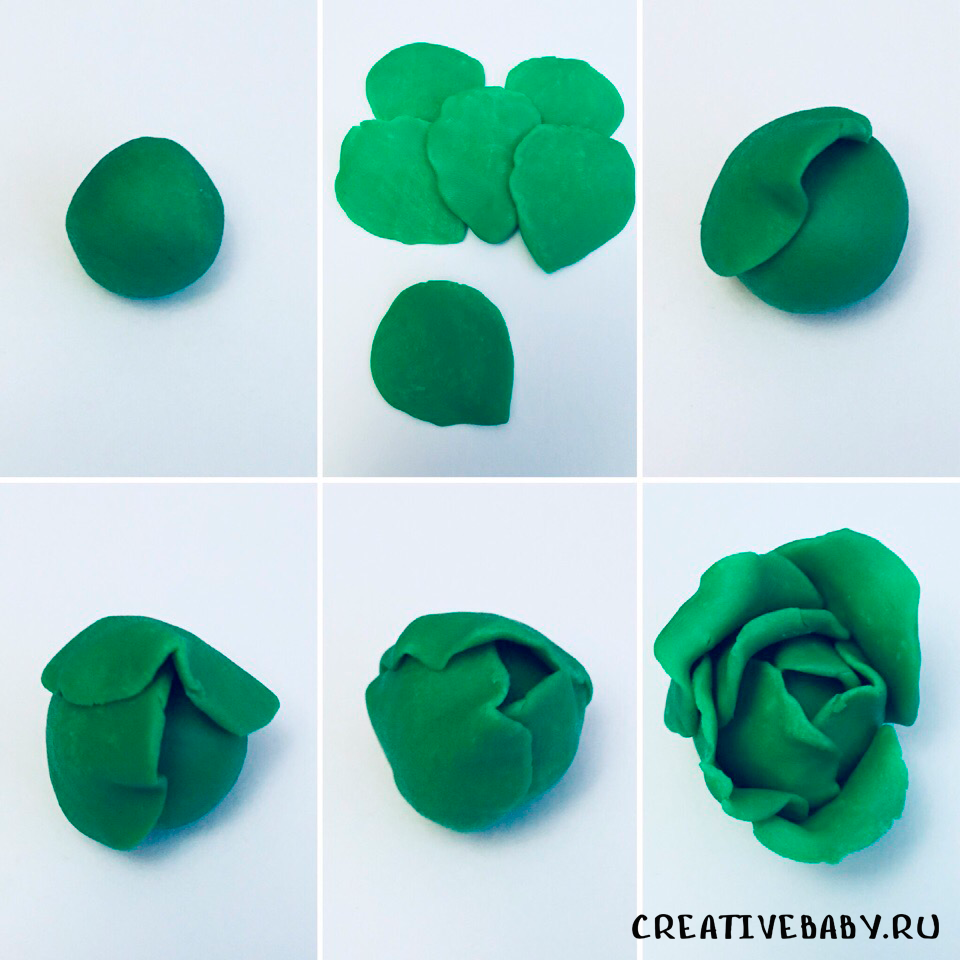 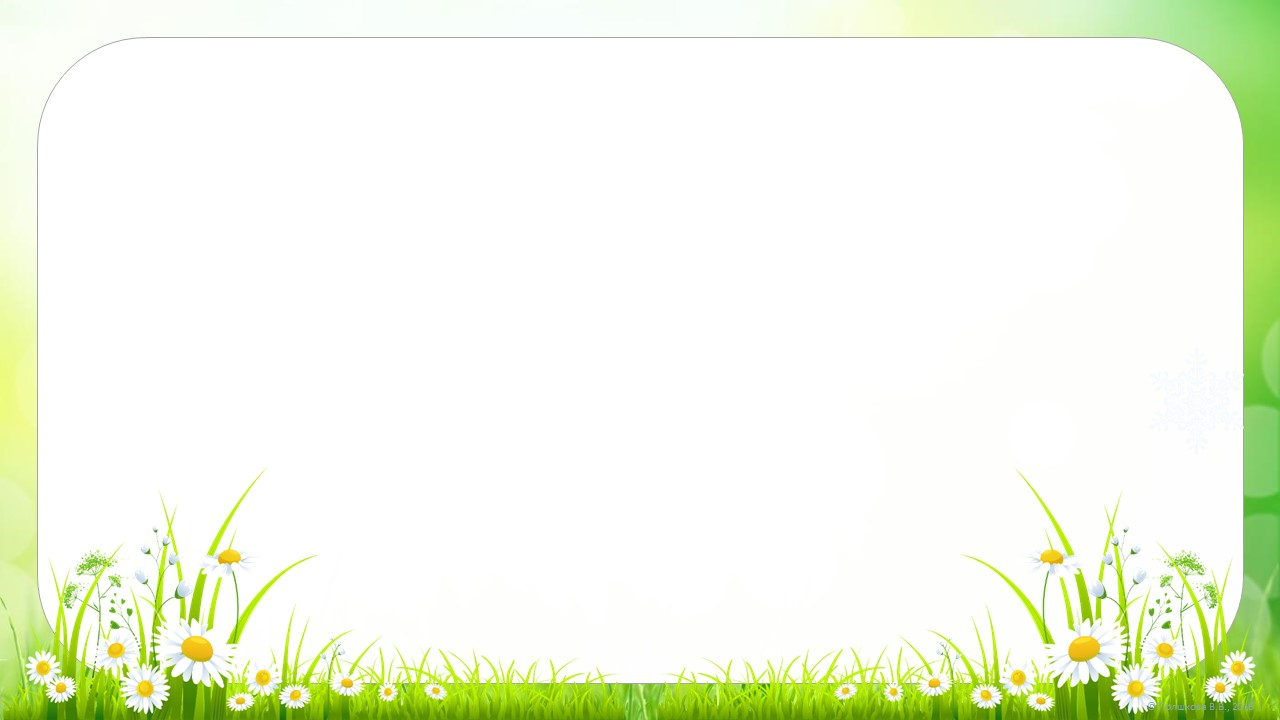 Для лепки банана понадобится колбаска из пластилина желтого цвета, разделенная на 4 части.
Каждому кусочку придайте форму бочонка, один конец которого более острый, чем второй, и немного согните получившееся заготовки.
Из коричневого пластилина сделайте маленькие лепешечки на основе шарика. Их количество должно быть 5.
Сложить острые концы желтых заготовок и приложить к ним большую коричневую лепешку, формируя ножку бананов
Прикрепляем маленькие коричневые лепешки к свободным концам бананов.
Наши фрукты и овощи готовы.
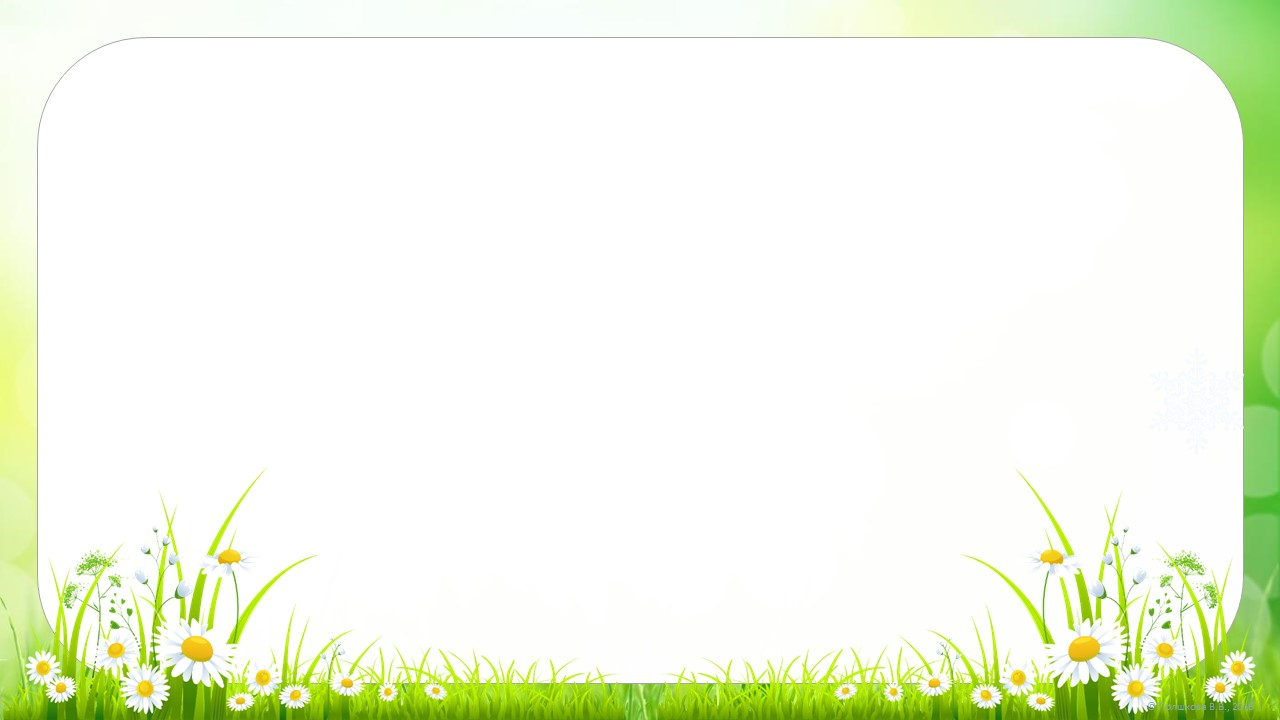 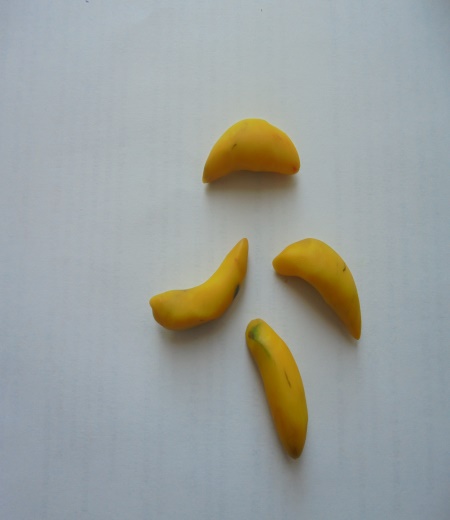 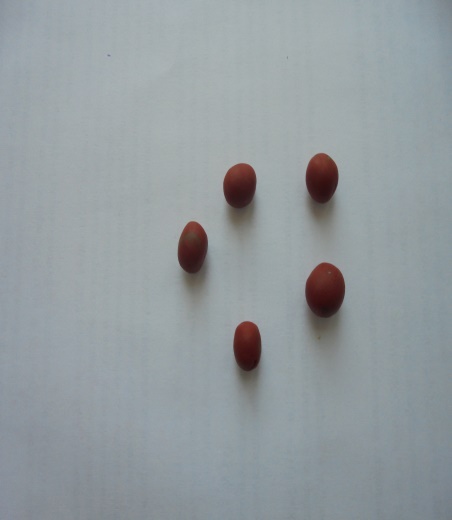 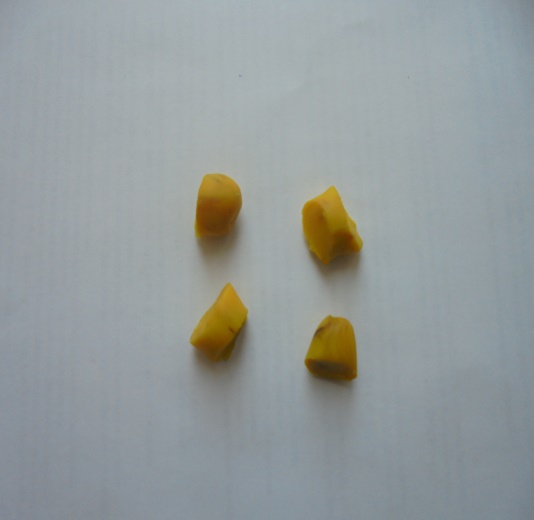 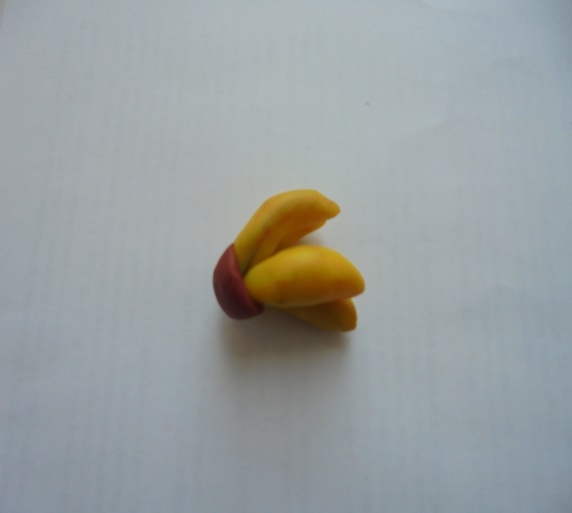 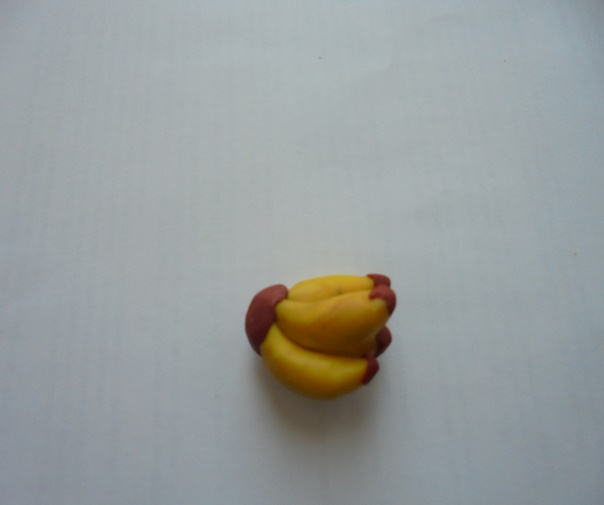